Mobile Phone Sensor-Based Detection of Subjective Cannabis “High” in Young Adults: 
A Feasibility Study in Real-World Settings
S. Bae1, T. Chung2, B. Suffoletto3, M. Islam1, J. Du4, S. Jang4, Y. Nishiyama5, R. Mulukutla4, A.K. Dey6
1Stevens Institute of Technology, Hoboken, NJ, USA; 2Rutgers, The State University of New Jersey, New Brunswick, NJ, USA; 3Stanford University, Stanford, CA, USA; 4Carnegie Mellon University, Pittsburgh, PA, USA; 5The University of Tokyo, Tokyo, Japan; 6University of Washington, Seattle, WA, USA
INTRODUCTION
 Acute cannabis intoxication can impair motor skills and cognitive functions (e.g., attention, information processing) [1][2].
 However, existing measures (e.g., blood, urine, saliva tests) do not accurately reflect ‘real-time’ acute cannabis intoxication [2][3][4]. 
No prior work has determined whether data collected from smartphone sensors can be used to detect acute cannabis intoxication in daily life (outside of lab settings), nor developed a computational model to detect episodes of acute cannabis intoxication using passive sensing in real-world contexts.
STUDY AIMS
To identify whether mobile phone-based sensors (e.g., GPS, text/phone logs) can detect self-reported episodes of acute cannabis intoxication (subjective “high” state) in the natural environment among young adults, given possible impairment related to acute cannabis effects.
METHOD
 Young adults (n=57, ages 18-25), who reported cannabis use at least twice per week, were recruited by research registry and Craigslist to participate in a mobile phone data collection study (up to 30 days) in Pittsburgh, PA (2017-2019). 
 Participants responded to fixed time phone surveys (3 times per day) and completed self-initiated reports of cannabis use (start/stop time, rating of subjective high: 0-10, 10=very high). 
 AWARE app [5] continuously collected phone sensor data, segmented into 5-minute windows for analysis.
 We trained multiple machine learning classifiers (e.g., support vector machine, Light Gradient Boosting Machine [LGBM], random forest) with 10-fold cross-validation on training (80%), and test (holdout, 20%) datasets to determine which classifier performed best in distinguishing subjective cannabis “high” (rating=1-10) vs “not high” (rating=0). 
We tested the importance of two time features (day of week, time of day: morning, afternoon, evening) relative to smartphone sensor data only on model performance, since time features alone might predict “routines” in use
MACHINE LEARNING PROCESS
To minimize the influence of imbalanced data on model performance in the training dataset, we used both over-sampling with Synthetic Minority Over-sampling Technique (SMOTE) and random under-sampling of the majority class, so that both classes (“high”, “not-high”) had the same number of training samples. 
 The final model performance was reported on the test (holdout, 20%) dataset. Figure 1: Machine learning pipeline





RESULTS
PARTICIPANTS
Young adults (N=57; 58% female; mean age=19.8 [SD=1.8]; 71.9% White, 15.8% Black, 12.3% Other race/ethnicity) reported 451 cannabis use episodes, mean subjective high rating=3.8 (SD=2.6) 
DETECTION MODEL: SUBJECTIVE CANNABIS “HIGH” vs “NOT HIGH”  
 The sensor dataset included 1,648 datapoints representing subjective "high” reports 60,580 data points representing "not high" reports 
SMARTPHONE SENSOR-BASED MODEL
LGBM classifier had 80% accuracy in detecting subjective cannabis intoxication (vs “not-high”) in the test dataset (Area Under the Curve [AUC]=0.76), Table 1


















Figure 2: (a) Smartphone only      (b) Time Features + Smartphone sensors
SMARTPHONE SENSOR-BASED & TIME FEATURES MODEL
Combining smartphone sensor data with the two time-based features (day of week, time of day) improved model performance, with 95% accuracy (AUC=0.93)
Smartphone features contribute unique information, and the 2 time features further improve model performance in detecting rating of subjective cannabis "high". 

TOP RANKED PHONE SENSOR AND TIME FEATURES
Of the 102 phone sensor features analyzed, some important features for detecting subjective rating of cannabis high (smartphone sensor & time model) were
Time (top two): time of day (less likely to use earlier in the day), day of week (less likely to use on weekend)
Travel: smaller travel boundary (GPS: radius of gyration) on days when reported feeling “high”
Activity (accelerometer): smaller number of activity changes, and stronger body movement when “high”

 DISCUSSION
Results from this proof-of-concept study indicate the feasibility of using phone sensors to detect effects of cannabis use in the natural environment in a population-based model among young adults. 
Results warrant replication in a larger sample.
Mobile phone sensors show promise for automated and continuous detection of cannabis use in daily life in a sample of young adults, with potential implications for triggering the delivery of just-in-time interventions to minimize marijuana-related harm.

CONCLUSION
 The ability to detect acute subjective cannabis intoxication (“feeling high”) in real time in daily life using a mobile app has potential to enable Just-In-Time interventions to reduce cannabis-related harms.
REFERENCES
[1] D. A. Conroy, M. E. Kurth, K. J. Brower, D. R. Strong, and M. D. Stein, “Impact of Marijuana Use on Self-Rated Cognition in Young Adult Men and Women,” Am. J. Addict. Am. Acad. Psychiatr. Alcohol. Addict., vol. 24, no. 2, pp. 160–165, Mar. 2015, doi: 10.1111/ajad.12157.
[2] National Academies of Sciences, Engineering, and Medicine, Health and Medicine Division, Board on Population Health and Public Health Practice, and Committee on the Health Effects of Marijuana: An Evidence Review and Research Agenda, The Health Effects of Cannabis and Cannabinoids: The Current State of Evidence and Recommendations for Research. Washington (DC): National Academies Press (US), 2017.
[3] M. Bédard, S. Dubois, and B. Weaver, “The impact of cannabis on driving,” Can. J. Public Health Rev. Can. Sante Publique, vol. 98, no. 1, pp. 6–11, Feb. 2007.
[4] J. D. Buckner, A. H. Ecker, and A. S. Cohen, “Mental health problems and interest in marijuana treatment among marijuana-using college students,” Addict. Behav., vol. 35, no. 9, pp. 826–833, Sep. 2010, doi: 10.1016/j.addbeh.2010.04.001.
[5] Ferreira D, Kostakos V, Dey AK. AWARE: Mobile Context Instrumentation Framework. Frontiers in ICT. 2015;2(6). doi: 10.3389/fict.2015.00006.


SUPPORTED BY:  NIDA R21DA043181
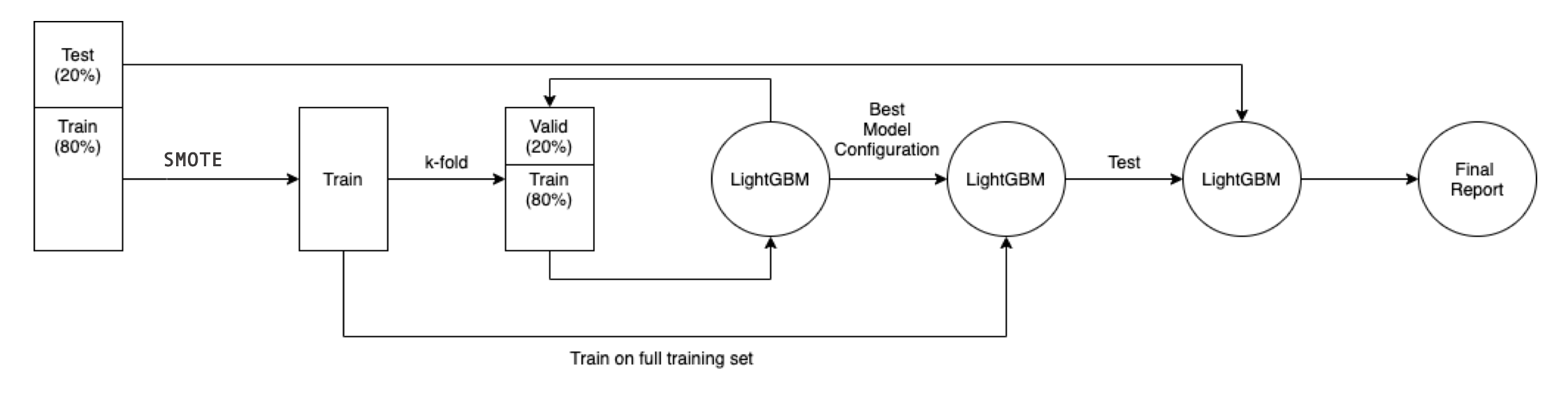 Table 1. Machine Learning model comparison to detect subjective sense of cannabis intoxication (“feeling high” vs. “not-high”): Only time features [day of week (D), time of day (T)]; time features combined (DT); smartphone-sensors only (S); and smartphone-sensor and time features (DTS) combined models
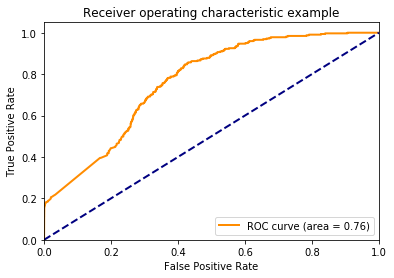 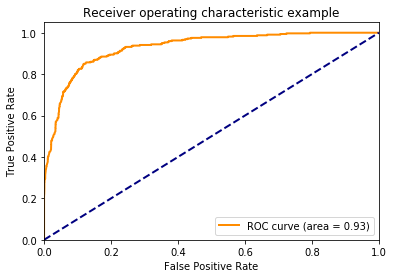